Considering the Cross Session 5
Crucified
When they led him away, they grabbed Simon of Cyrene, the father of Alexander and Rufus, who had come from the country and was passing by. They laid the cross on him, and compelled him to carry it after Jesus.  A great multitude of the people followed him, including women who also mourned and lamented him.  
But Jesus, turning to them, said, “Daughters of Jerusalem, don’t weep for me, but weep for yourselves and for your children. For behold, the days are coming in which they will say, ‘Blessed are the barren, the wombs that never bore, and the breasts that never nursed.’  
Then they will begin to tell the mountains, ‘Fall on us!’ and tell the hills, ‘Cover us.’ For if they do these things in the green tree, what will be done in the dry?”
There were also others, two criminals, led with him to be put to death. They came to a place called “Golgotha”, that is to say, “The place of a skull”.  They gave him sour wine to drink mixed with gall, [myrrh] but when he had tasted it, he would not drink. 
They crucified him there with the criminals, on either side one, and Jesus in the middle. The Scripture was fulfilled, which says, “He was counted with transgressors.” Jesus said, “Father, forgive them, for they don’t know what they are doing.”
“Pilate wrote a notice that described the accusation, and this was put on the cross: 
“THIS IS JESUS OF NAZARETH, THE KING OF THE JEWS.” 
Therefore many of the Jews read this title, for the place where Jesus was crucified was near the city; it was written in Hebrew, in Latin, and in Greek. 

The chief priests of the Jews therefore said to Pilate, “Don’t write, ‘The King of the Jews,’ but, ‘he said, “I am King of the Jews.”’”

Pilate answered, “What I have written, I have written.”
When they had crucified him, they took his garments and made four parts, to every soldier a part; and also the coat. Now the coat was without seam, woven from the top throughout.  

Then they said to one another, “Let’s not tear it, but cast lots for it to decide whose it will be,” that the Scripture might be fulfilled, which says, “They parted my garments among them”. Therefore the soldiers did these things. 
The people stood watching. Those who passed by blasphemed him, wagging their heads, and saying, “Ha! You who destroy the temple, and build it in three days, save yourself, and come down from the cross!
The soldiers sat and watched him there. They also mocked him, coming to him and offering him vinegar, and saying, “If you are the King of the Jews, save yourself! “

The rulers - the chief priests, the scribes, the Pharisees, and the elders - scoffed at him, “He saved others, but he can’t save himself. If he is the King of Israel, the Christ [Messiah] of God, his chosen one! Let him come down from the cross now, and we will believe in him.  He trusts in God. Let God deliver him now, if he wants him; for he said, ‘I am the Son of God.’”
The robbers also who were crucified with him cast on him the same reproach.  One of the criminals who were hanged insulted him, saying, “If you are the Christ, save yourself and us!” But the other answered, and rebuking him said, “Don’t you even fear God, seeing you are under the same condemnation?  And we indeed justly, for we receive the due reward for our deeds, but this man has done nothing wrong.” He said to Jesus, “Lord, remember me when you come into your Kingdom.” Jesus said to him, “Assuredly I tell you, today you will be with me in Paradise.”
Standing by Jesus’ cross were his mother, his mother’s sister, Mary the wife of Clopas, and Mary Magdalene. Therefore when Jesus saw his mother, and the disciple whom he loved standing there, he said to his mother, “Woman, behold, your son!”  Then he said to the disciple, “Behold, your mother!” From that hour, the disciple took her to his own home.

It was now about the sixth hour [noon]. The sun was darkened and there was darkness over the whole land until the ninth hour.
About the ninth hour Jesus cried with a loud voice, saying, “Eli, Eli, lama sabachthani?” That is, “My God, my God, why have you forsaken me?”Psalm 22:1 Some of those who stood there, when they heard it, said, “This man is calling Elijah”
After this, Jesus, seeing that all things were now finished, that the Scripture might be fulfilled, said, “I am thirsty.” Now a vessel full of vinegar was set there; so they put a sponge full of the vinegar on hyssop, put it on a reed, held it at his mouth and gave him a drink.”  The rest said, “Let him be. Let’s see whether Elijah comes to save him.
” When Jesus therefore had received the vinegar, he said, “It is finished.”  
Jesus, crying with a loud voice, said, “Father, into your hands I commit my spirit!” Having said this, he breathed his last, bowed his head, and yielded up his spirit. The veil of the temple was torn in two, the earth quaked and the rocks were split.  

The tombs were opened, and many bodies of the saints who had fallen asleep were raised; and coming out of the tombs after his resurrection, they entered into the holy city and appeared to many.
Now the centurion and those who were with him watching Jesus, when they saw the earthquake and the things that were done, were terrified, saying, “Truly this man was the Son of God!” The Centurion glorified God, saying, “Certainly this was a righteous man.” 
All the multitudes that came together to see this, when they saw the things that were done, returned home beating their breasts.
All his acquaintances and many women who had followed Jesus from Galilee, serving him, were there watching from a distance.  Among them were Mary Magdalene, Mary the mother of James and Joses, and the mother of the sons of Zebedee.
Because it was the Preparation Day for the Sabbath, (a special Sabbath) the Jews asked Pilate that their legs might be broken and their bodies be removed from the crosses and taken away.  Therefore the soldiers came, and broke the legs of the first, and of the other who was crucified with him; but when they came to Jesus, and saw that he was already dead, they didn’t break his legs.  However one of the soldiers pierced his side with a spear, and immediately blood and water came out. He who has seen has testified, and his testimony is true. He knows that he tells the truth, that you may believe. For these things happened that the Scripture might be fulfilled, “A bone of him will not be broken.” Again another Scripture says, “They will look on him whom they pierced.”
After these things, at evening, a rich man from Arimathaea named Joseph, who himself was also Jesus’ disciple, but secretly for fear of the Jews, came to Pilate and asked that he might take away Jesus’ body. Pilate gave him permission and commanded that the body to be given up. Joseph took it away together  with Nicodemus, who at first came to Jesus by night, and who had brought a mixture of myrrh and aloes, about a hundred Roman pounds.
Now, in the place where he was crucified there was a garden. It was the location of Joseph’s own new tomb, which he had cut out in the rock and in which no man had ever yet been laid. They laid Jesus there because of the Jews’ Preparation Day (for the tomb was near at hand). Then they rolled a large stone against the door of the tomb, and departed. Mary Magdalene was there, and the other Mary, sitting opposite the tomb.
The Narrative
Very economical and factual
No sensational descriptions
No explanations
Short duration (10 – 11 hours)

Events on route to the location
Three main components:
Crucifixion and communication – 3 hours.
Silence and darkness – 3 hours.
Dramatic events and exclamations
Leaving the location and rapid burial
A Drama in five parts
1   Via Dolorosa
When they led him away, they grabbed Simon of Cyrene, the father of Alexander and Rufus, who had come from the country and was passing by. They laid the cross on him, and compelled him to carry it after Jesus.  

Greet Rufus, the chosen in the Lord, and his mother and mine. Rom. 16: 13
A great multitude of the people followed him, including women who also mourned and lamented him.  
But Jesus, turning to them, said, “Daughters of Jerusalem, don’t weep for me, but weep for yourselves and for your children. For behold, the days are coming in which they will say, ‘Blessed are the barren, the wombs that never bore, and the breasts that never nursed.’  
Then they will begin to tell the mountains, ‘Fall on us!’ and tell the hills, ‘Cover us.’  For if they do these things in the green tree, what will be done in the dry?”
If the (living) green wood (Jesus who is innocent) suffers,
how much more the (dead) dry wood of unrepentant Jerusalem.
The high places also of Aven, the sin of Israel, will be destroyed. The thorn and the thistle will come up on their altars. They will tell the mountains, “Cover us!” and the hills, “Fall on us!” Hosea 10:8
They told the mountains and the rocks, “Fall on us, and hide us from the face of him who sits on the throne, and from the wrath of the Lamb,  for the great day of his wrath has come; and who is able to stand?” Rev. 6:16
“But when you see Jerusalem surrounded by armies, then know that its desolation is at hand … For these are days of vengeance, that all things which are written may be fulfilled. Woe to those who are pregnant and to those who nurse infants in those days! For there will be great distress in the land, and wrath to this people. They will fall by the edge of the sword, and will be led captive into all the nations. Jerusalem will be trampled down by the Gentiles, until the times of the Gentiles are fulfilled. Luke 21:20-24
2.  Crucifixion and communication
The Morning Sacrifice    9 am
Interaction 9 am – Noon
Pilate
By-standers
Soldiers
Religious leaders
Criminals
John, Mary and other women
“Pilate wrote a notice that described the accusation, and this was put on the cross: 
“THIS IS JESUS OF NAZARETH, THE KING OF THE JEWS.” 
Therefore many of the Jews read this title, for the place where Jesus was crucified was near the city; it was written in Hebrew, in Latin, and in Greek. 

The chief priests of the Jews therefore said to Pilate, “Don’t write, ‘The King of the Jews,’ but, ‘he said, “I am King of the Jews.”’”

Pilate answered, “What I have written, I have written.”
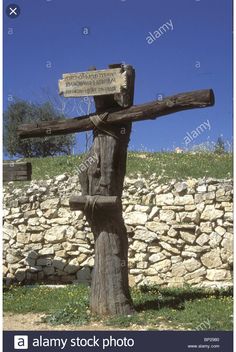 When they [soldiers] had crucified him … A company of evildoers have enclosed me. They have pierced my hands and feet. Ps. 22:16
Jesus said, “Father, forgive them, for they don’t know what they are doing.”
… they took his garments and made four parts, to every soldier a part; and also the coat. Now the coat was without seam, woven from the top throughout.  

Then they said to one another, “Let’s not tear it, but cast lots for it to decide whose it will be,” that the Scripture might be fulfilled, which says, “They parted my garments among them. For my cloak they cast lots.” Psalm 22:18

Therefore the soldiers did these things.
By-standers and rough soldiers
The people stood watching. Those who passed by blasphemed him, wagging their heads, and saying, “Ha! You who destroy the temple, and build it in three days, save yourself, and come down from the cross!
The soldiers sat and watched him there. They also mocked him, coming to him and offering him vinegar, and saying, “If you are the King of the Jews, save yourself!
In my thirst, they gave me vinegar to drink. Ps. 69:21
Religious leaders
”The rulers - the chief priests, the scribes, the Pharisees, and the elders - scoffed at him, “He saved others, but he can’t save himself. If he is the King of Israel, the Christ [Messiah] of God, his chosen one!” let him come down from the cross now, and we will believe in him.  He trusts in God. Let God deliver him now, if he wants him; for he said, ‘I am the Son of God.’”
Agents of the evil one
The tempter came and said to him,  “If you are the Son of God, throw yourself down, for it is written,
‘He will command his angels concerning you,’ and,‘On their hands they will bear you up, so that you don’t dash your foot against a stone.’” Matt. 4:6
But I am a worm, and no man; a reproach of men, and despised by the people. All those who see me mock me. They insult me with their lips. They shake their heads, saying,
“He trusts in Yahweh. Let him deliver him. Let him rescue him, since he delights in him.” …

Many bulls have surrounded me. Strong bulls of Bashan have encircled me. They open their mouths wide against me, lions tearing prey and roaring. Ps. 22:6-8, 12-13.
When he was cursed, he didn’t curse back. When he suffered, he didn’t threaten, but committed himself to him who judges righteously… 1Pet. 2:23
He was despised and rejected by men,a man of suffering and acquainted with disease (grief).He was despised as one from whom men hide their face; and we didn’t respect him… Isaiah 53: 3

He was oppressed, yet when he was afflicted he didn’t open his mouth. As a lamb that is led to the slaughter, and as a sheep that before its shearers is silent, so he didn’t open his mouth.
 He was taken away by oppression and judgment. As for his generation, who considered that he was cut off out of the land of the living and stricken for the disobedience of my people? Isaiah 53: 7-8.
When he was cursed, he didn’t curse back. When he suffered, he didn’t threaten, but committed himself to him who judges righteously… 1Pet. 2:23
Two men – different destinies
They crucified him there with the criminals, on either side one, and Jesus in the middle. The Scripture was fulfilled, which says, “He was counted with transgressors.” (Isaiah 53: 12)
They cast on him the same reproach. 
 One of the criminals who were hanged insulted him, saying, “If you are the Christ, save yourself and us!” But the other answered, and rebuking him said, “Don’t you even fear God, seeing you are under the same condemnation?  And we indeed justly, for we receive the due reward for our deeds, but this man has done nothing wrong.”
He said to Jesus, “Lord, remember me when you come into your Kingdom.” Jesus said to him, “Assuredly I tell you, today you will be with me in Paradise.”
A moment of revelation
Simon Peter answered, “You are the Christ, the Son of the living God.” Jesus answered him, “Blessed are you, Simon Bar Jonah, for flesh and blood has not revealed this to you, but my Father who is in heaven. Matt. 16:16-17
Father, I desire that they also whom you have given me be with me where I am, that they may see my glory, which you have given me, for you loved me before the foundation of the world. Jn. 17:24
Mary entrusted to John
Standing by Jesus’ cross were his mother, his mother’s sister, Mary the wife of Clopas, and Mary Magdalene. Therefore when Jesus saw his mother, and the disciple whom he loved standing there, he said to his mother, “Woman, behold, your son!”  Then he said to the disciple, “Behold, your mother!” From that hour, the disciple took her to his own home.
Simeon blessed them, and said to Mary, his mother, “Behold, this child is set for the falling and the rising of many in Israel, and for a sign which is spoken against. Yes, a sword will pierce through your own soul, that the thoughts of many hearts may be revealed.” Luke 2:34-35
When they had come in, they went up into the upper room where they were staying; that is Peter, John, James, Andrew, Philip, Thomas, Bartholomew, Matthew, James the son of Alphaeus, Simon the Zealot, and Judas the son of James.  All these with one accord continued steadfastly in prayer and supplication, along with the women, and Mary the mother of Jesus, and with his brothers. Acts 1: 13-14
3.  Silence and Dense Darkness
Noon – 3 pm
Communications blackout
It was now about the sixth hour [noon]. The sun was darkened and there was darkness over the whole land until the ninth hour.
Yahweh said to Moses, “Stretch out your hand toward the sky, that there may be darkness over the land of Egypt, even darkness which may be felt.” Moses stretched out his hand toward the sky, and there was a thick darkness in all the land of Egypt for three days. Exodus 10: 21-22
4.  Jesus’ Personal and Final Words
The Evening Sacrifice - 3 pm
About the ninth hour Jesus cried with a loud voice, saying, “Eli, Eli, lama sabachthani?” That is, “My God, my God, why have you forsaken me?” Psalm 22:1
Some of those who stood there, when they heard it, said, “This man is calling Elijah”
After this, Jesus, seeing that all things were now finished, that the Scripture might be fulfilled, said, “I am thirsty.”
My strength is dried up like a potsherd. My tongue sticks to the roof of my mouth. You have brought me into the dust of death. Psalm 22:15
Now a vessel full of vinegar was set there; so they put a sponge full of the vinegar on hyssop, put it on a reed, held it at his mouth and gave him a drink.”  The rest said, “Let him be. Let’s see whether Elijah comes to save him.
You shall take a bunch of hyssop, and dip it in the blood that is in the basin, and strike the lintel and the two door posts with the blood that is in the basin. None of you shall go out of the door of his house until the morning … When I see the blood, I will pass over you, and no plague will be on you to destroy you Exodus 12: 22, 13.
Purify me with hyssop, and I will be clean. Psalm 51:7
Lifted up in Glory
” When Jesus therefore had received the vinegar, he said, “It is finished.”
No one has ascended into heaven but he who descended out of heaven, the Son of Man, who is in heaven. As Moses lifted up the serpent in the wilderness, even so must the Son of Man be lifted up, that whoever believes in him should not perish, but have eternal life. John 3 13-15
The time has come for the Son of Man to be glorified. John 12: 22
I, if I am lifted up from the earth, will draw all people to myself. But he said this, signifying by what kind of death he should die. John 12: 32-33
Jesus said these things, then lifting up his eyes to heaven, he said “Father, the time has come. Glorify your Son, that your Son may also glorify you. John 17: 1
I glorified you on the earth. I have accomplished [finished] the work which you have given me to do. John 17:4
Visible expression of an invisible change
The veil of the temple was torn in two, the earth quaked and the rocks were split.
Having therefore, brothers, boldness to enter into the holy place by the blood of Jesus, by the way which he dedicated for us, a new and living way, through the veil, that is to say, his flesh, and having a great priest over God’s house, let’s draw near with a true heart in fullness of faith, having our hearts sprinkled from an evil conscience, and having our body washed with pure water … Heb. 10: 19-22
Anticipation of the New Creation
The tombs were opened, and many bodies of the saints who had fallen asleep were raised; and coming out of the tombs after his resurrection, they entered into the holy city and appeared to many.
5.   Differing Responses
Now the centurion and those who were with him watching Jesus, when they saw the earthquake and the things that were done, were terrified, saying, “Truly this man was the Son of God!” The Centurion glorified God, saying, “Certainly this was a righteous man.”
All the multitudes that came together to see this, when they saw the things that were done, returned home beating their breasts.
All his acquaintances and many women who had followed Jesus from Galilee, serving him, were there watching from a distance.  Among them were Mary Magdalene, Mary the mother of James and Joses, and the mother of the sons of Zebedee.
Because it was the Preparation Day for the Sabbath, (a special Sabbath) the Jews asked Pilate that their legs might be broken and their bodies be removed from the crosses and taken away.  Therefore the soldiers came, and broke the legs of the first, and of the other who was crucified with him; but when they came to Jesus, and saw that he was already dead, they didn’t break his legs.  For these things happened that the Scripture might be fulfilled, “A bone of him will not be broken.”
They shall … not break a bone of it. According to all the statute of the Passover they shall keep it. Num. 9:12
... Do not break any of its bones. Ex.12:46
Many are the afflictions of the righteous, but Yahweh … protects all of his bones. Not one of them is broken. Psalm 34:19-20
Christ, our Passover, has been sacrificed in our place. 1Cor. 5 :7
However one of the soldiers pierced his side with a spear, and immediately blood and water came out.  Again another Scripture says, “They will look on him whom they pierced.”
But he was pierced for our transgressions. He was crushed for our iniquities. Isaiah 53: 5
For dogs have surrounded me. A company of evildoers have enclosed me. They have pierced my hands and feet. Psalm 22:16
I will pour on David’s house, and on the inhabitants of Jerusalem, the spirit of grace and of supplication; and they will look to whom they have pierced; and they shall mourn for him, as one mourns for his only son, and will grieve bitterly for him, as one grieves for his firstborn. Zech. 12:10
He who has seen has testified, and his testimony is true. He knows that he tells the truth, that you may believe. Jn. 19:35
Blood and Water – Atonement and Anointing
The next day, he [John] saw Jesus coming to him, and said, “Behold,  the Lamb of God, who takes away the sin of the world! John testified, saying, “I have seen the Spirit descending like a dove out of heaven, and it remained on him … He who sent me to baptize in water said to me, ‘On whomever you will see the Spirit descending and remaining on him is he who baptizes in the Holy Spirit.’ John 1: 29-33
Now on the last and greatest day of the feast, Jesus stood and cried out, “If anyone is thirsty, let him come to me and drink! He who believes in me, as the Scripture has said, from within him will flow rivers of living water.” But he said this about the Spirit, which those believing in him were to receive. For the Holy Spirit was not yet given, because Jesus wasn’t yet glorified. John 7: 37-39
Buried in a rich man’s tomb
After these things, at evening, a rich man from Arimathaea named Joseph, who himself was also Jesus’ disciple, but secretly for fear of the Jews, came to Pilate and asked that he might take away Jesus’ body. Pilate gave him permission and commanded that the body to be given up. Joseph took it away together  with Nicodemus, who at first came to Jesus by night, and who had brought a mixture of myrrh and aloes, about a hundred Roman pounds.
First-fruits of his suffering
Now, in the place where he was crucified there was a garden. It was the location of Joseph’s own new tomb, which he had cut out in the rock and in which no man had ever yet been laid. They laid Jesus there because of the Jews’ Preparation Day (for the tomb was near at hand). Then they rolled a large stone against the door of the tomb, and departed. 
Mary Magdalene was there, and the other Mary, sitting opposite the tomb.
They made his grave with the wicked, and with a rich man in his death although he had done no violence, nor was any deceit in his mouth Isaiah 53: 9
Significant Connections
New Covenant and crucifixion  both during Passover day

Crucifixion between the two daily sacrifices

Passover on the eve of Sabbath AD 30 (30 BCE)*

Jesus rested on the Sabbath

The Feast of First-fruits. (Lev. 23: 9-14)

Resurrection on the first day of the week – a new creation

Counting the Omer begins – from Passover to Pentecost. (Lev. 23: 15-21)
An astonishing prophecy fulfilled
According to Daniel’s prophecy the Messiah would begin his ministry around the year AD 26.
Seventy weeks are decreed on your people and on your holy city, to finish disobedience, and to make an end of sins, and to make reconciliation for iniquity, and to bring in everlasting righteousness, and to seal up vision and prophecy, and to anoint the most holy. 
“Know therefore and discern that from the going out of the commandment to restore and to build Jerusalem to the Anointed One, the prince, will be seven weeks and sixty-two weeks. Dan. 9: 24-25
“Such things are not invented!”